SENI ??
Alexander Baum Garton 
Seni adalah keindahan dan seni adalah tujuan yang positif menjadikan penikmat merasa dalam kebahagiaan.
Aristoteles 
Seni adalah bentuk yang pengungkapannya dan penampilannya tidak pernah menyimpang dari kenyataan dan seni itu adalah meniru alam.
Immanuel Kant 
Seni adalah sebuah impian karena rumus rumus tidak dapat mengihtiarkan kenyataan.
Ki Hajar Dewantara 
Seni merupakan hasil keindahan sehingga dapat menggerakkan perasaan indah orang yang melihatnya, oleh karena itu perbuatan manusia yang dapat mempengaruhi dapat menimbulkan perasaan indah itu seni.
Leo Tolstoy 
Seni adalah ungkapan perasaan pencipta yanng disampaikan kepada orang lain agar mereka dapat merasakan apa yang dirasakan pelukis.
Sudarmaji 
Seni adalah segala manifestasi batin dan pengalaman estetis dengan menggunakan media bidang, garis, warna, tekstur, volume dan gelap terang.
Sumber :
https://id.wikipedia.org/wiki/Seni
1
INDAH = CANTIK - GANTENG
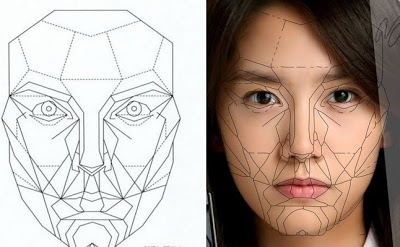 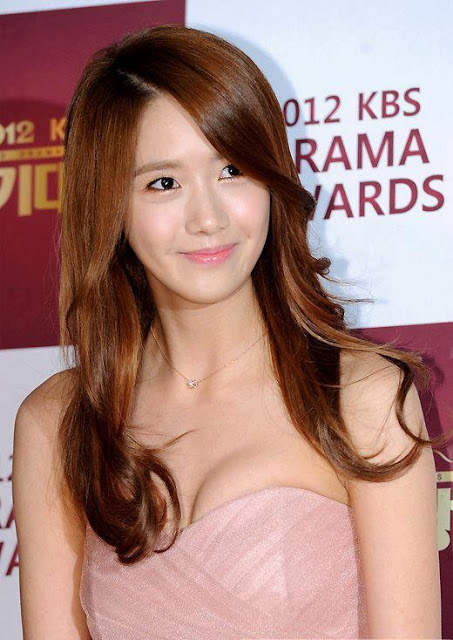 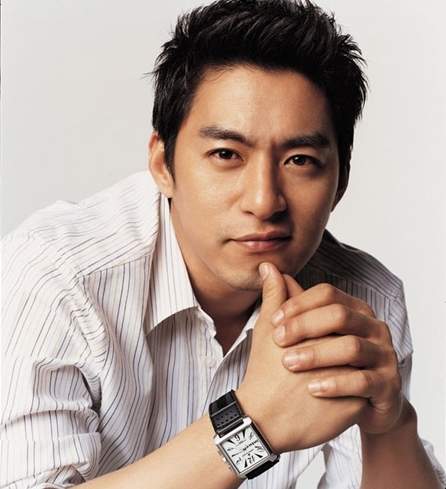 https://geometryarchitecture.wordpress.com/2015/03/19/golden-ratio-yang-menentukan-kecantikan-wajah-wanita/
2
GOLDEN RATIO
http://www.livescience.com/37704-phi-golden-ratio.html
http://mathworld.wolfram.com/GoldenRatio.html
3
Accounting & Management :
http://www.phimatrix.com/stock-market-analysis/
Civil & Architecture :
http://www.goldennumber.net/architecture/
Product Design & Visual Design :
http://www.phimatrix.com/product-design-golden-ratio/
Psychology & perception :
http://www.news.utoronto.ca/researchers-discover-new-golden-ratios-female-facial-beauty-0
4
Product Design & Visual Design :
Civil & Architecture :
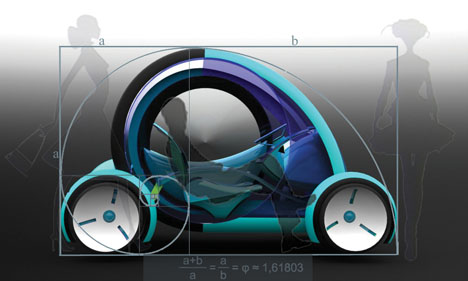 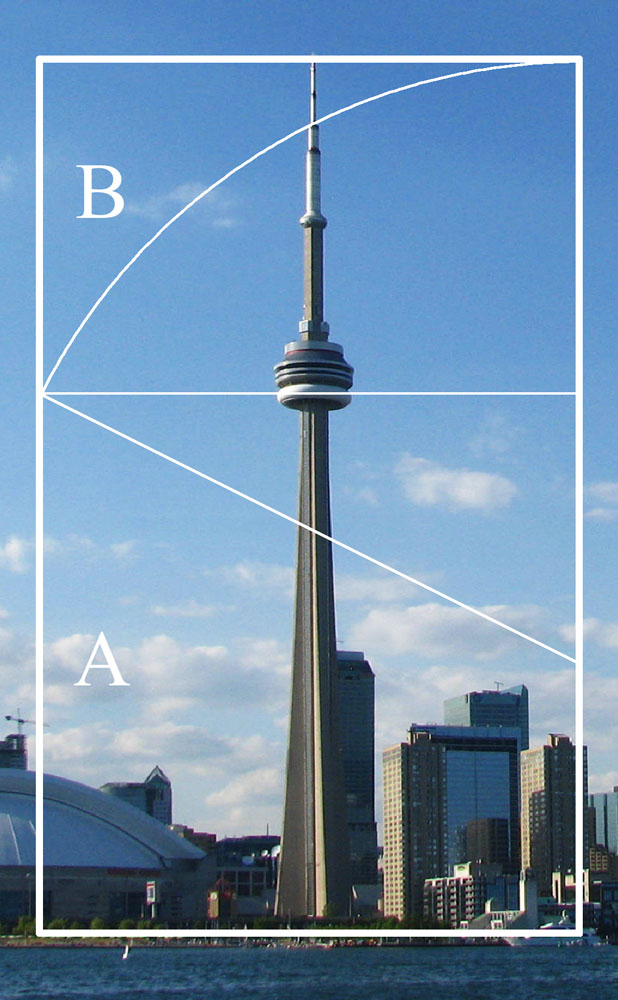 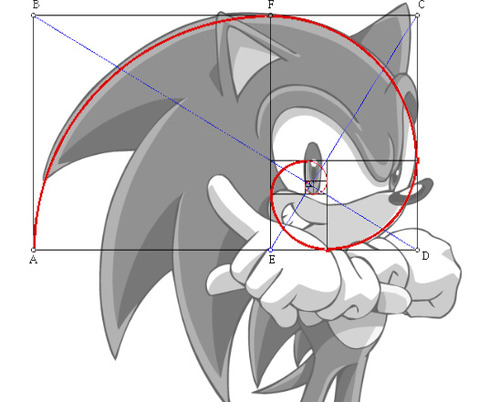 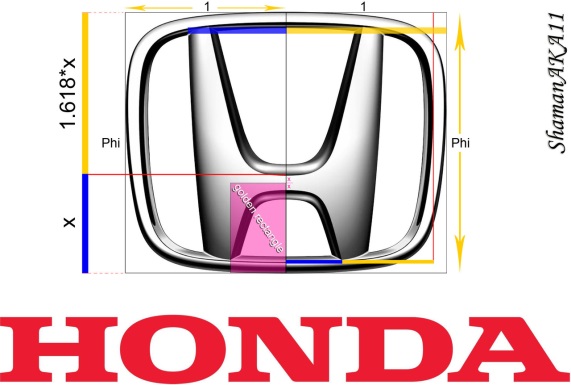 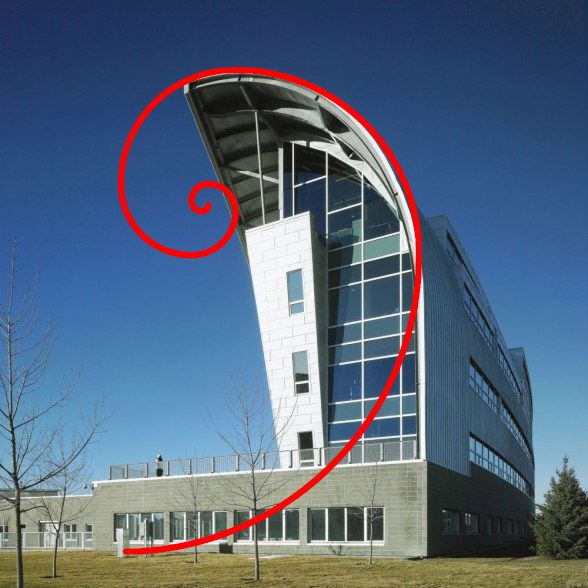 5
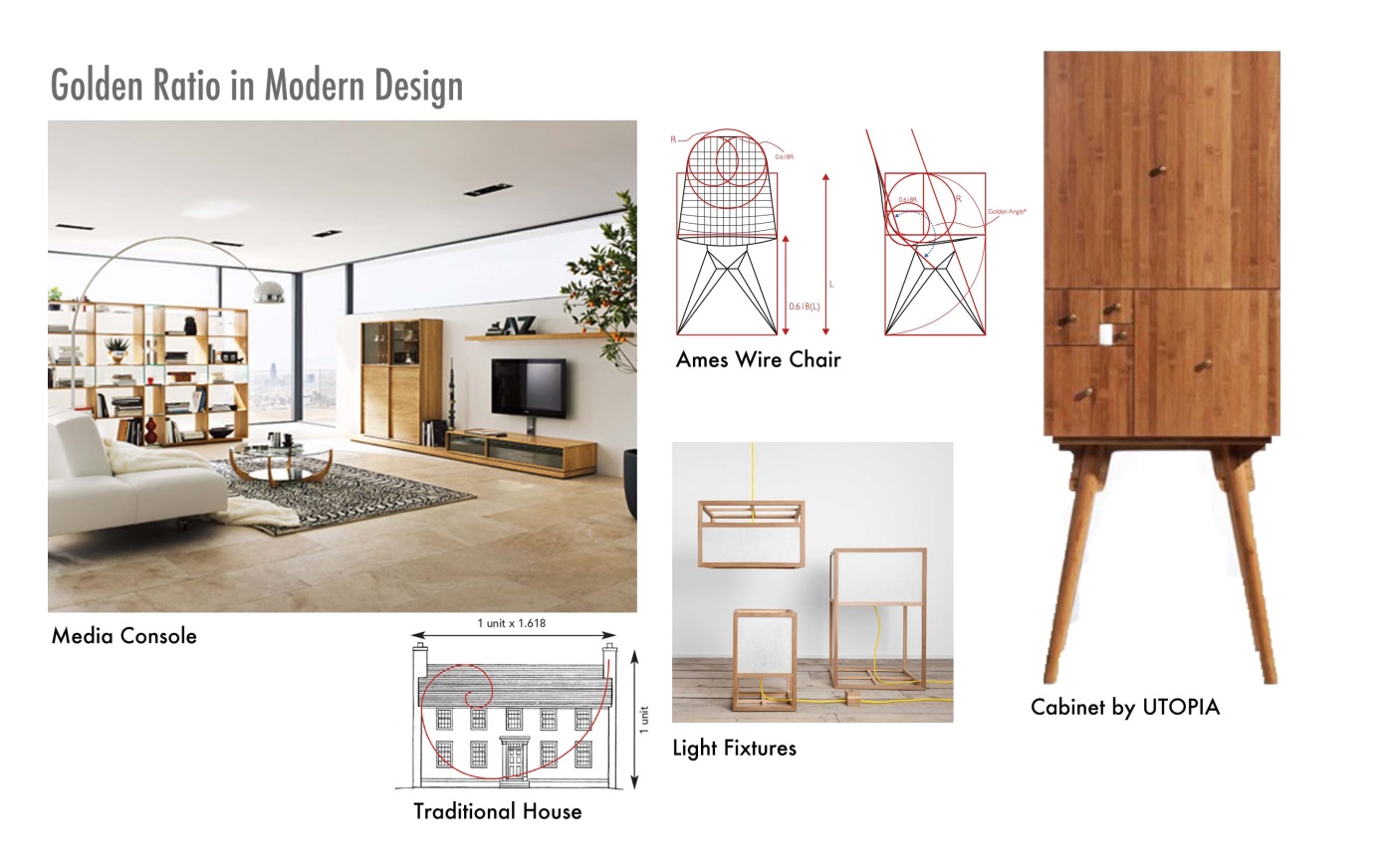 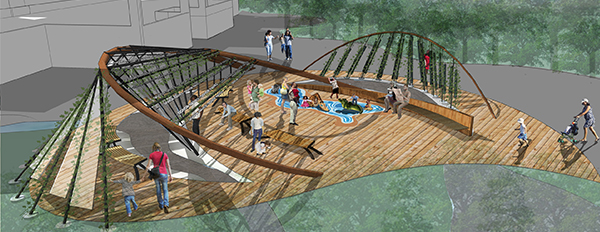 6